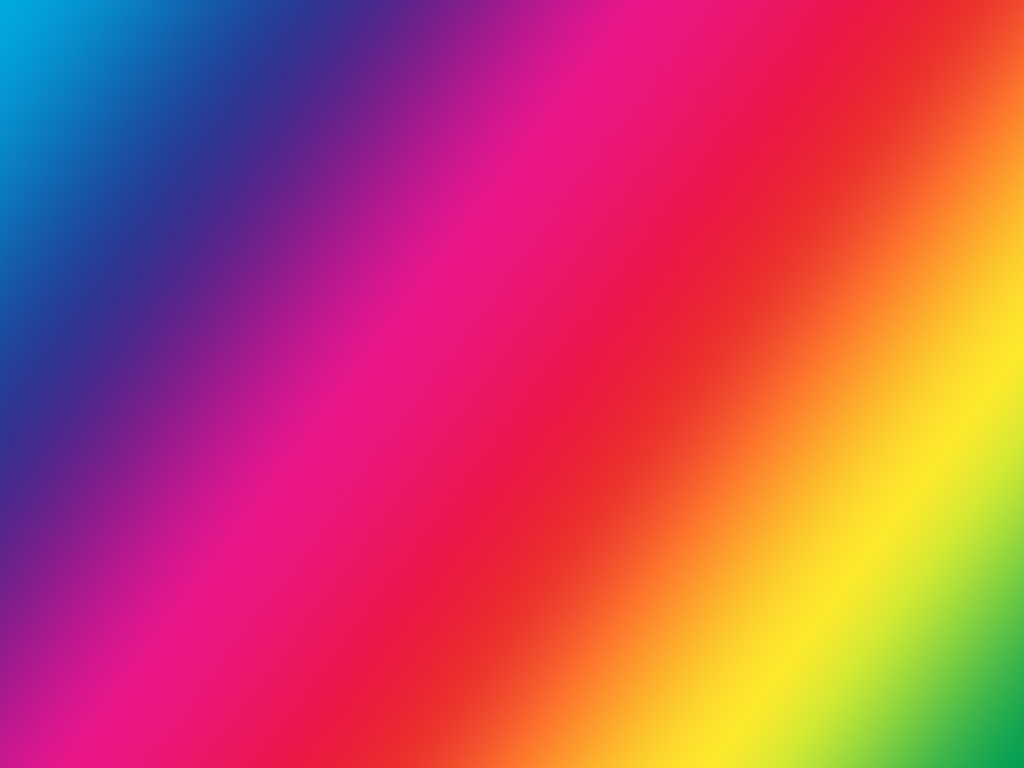 Игра 
«Почини игрушку »
для детей 5-6 лет
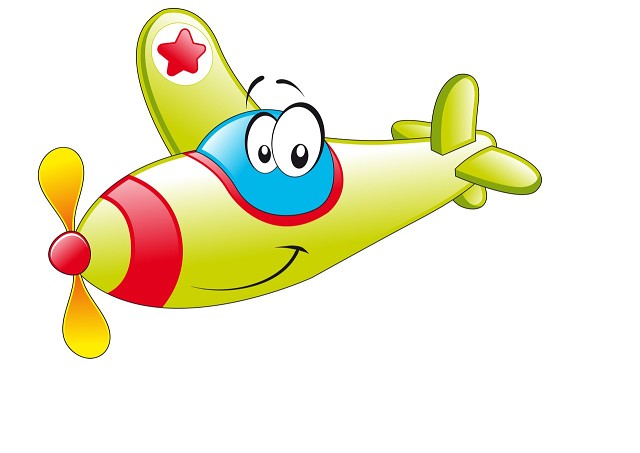 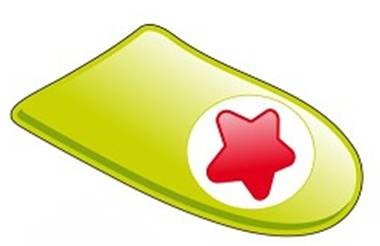 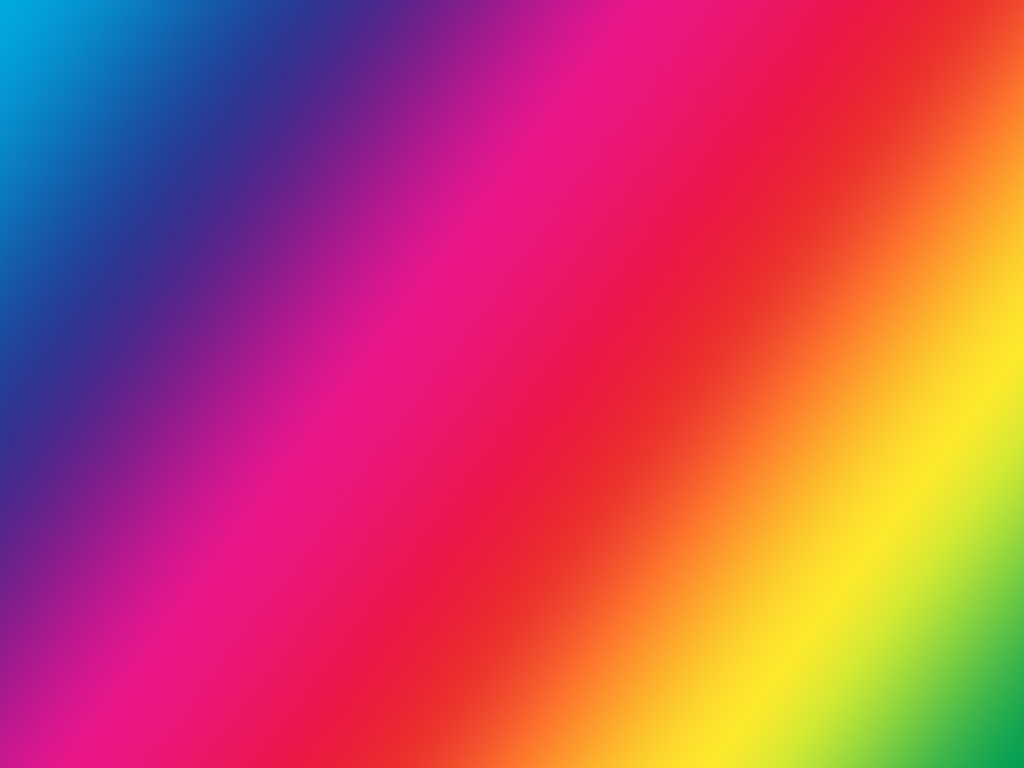 Игра  «Почини игрушку»
Цель: - развитие зрительного внимания, расширение словарного запаса, совершенствование грамматического строя речи.

Задание: Посмотри внимательно на игрушку. Что произошло с игрушкой? Без чего игрушка? Почини игрушку: выбери недостающую деталь, нажми на нее левой кнопкой мышки. С чем теперь игрушка? 
Смена слайдов  по значку        .  
Вернуться в главное меню       .
Закончить игру       .
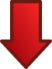 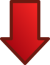 Послушать задание
Начать игру
Источники
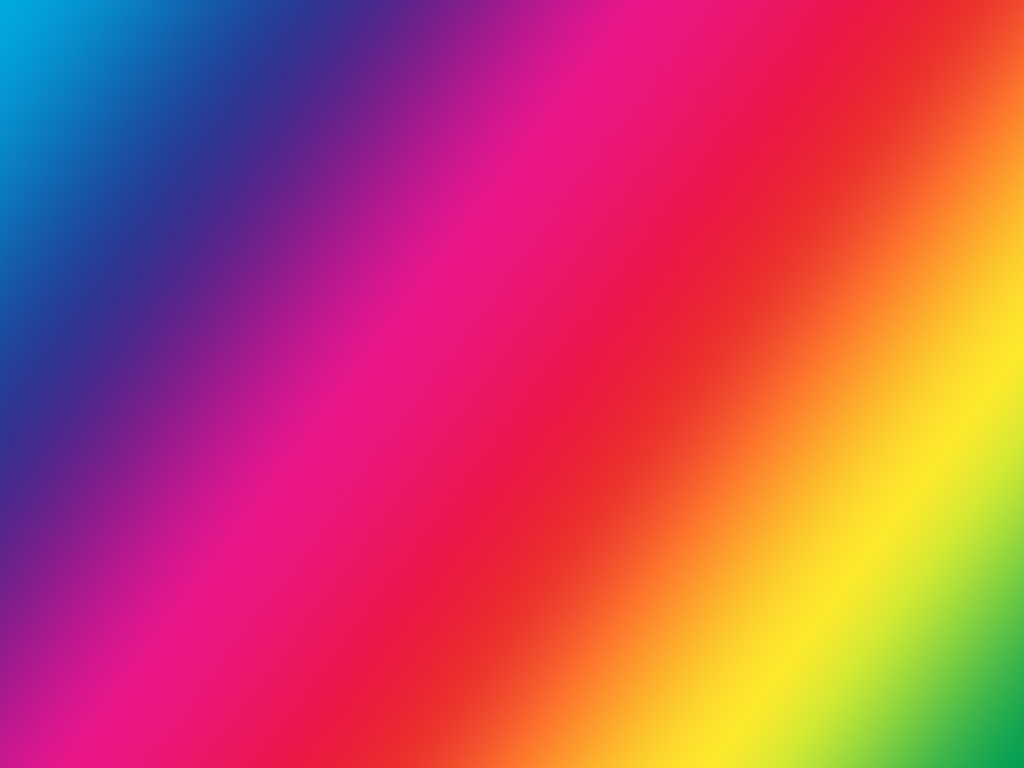 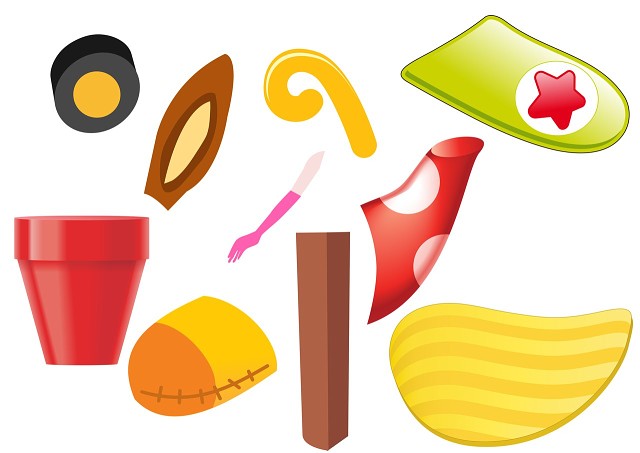 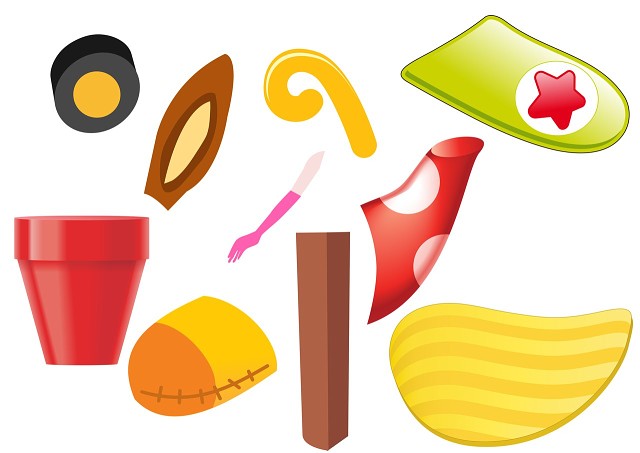 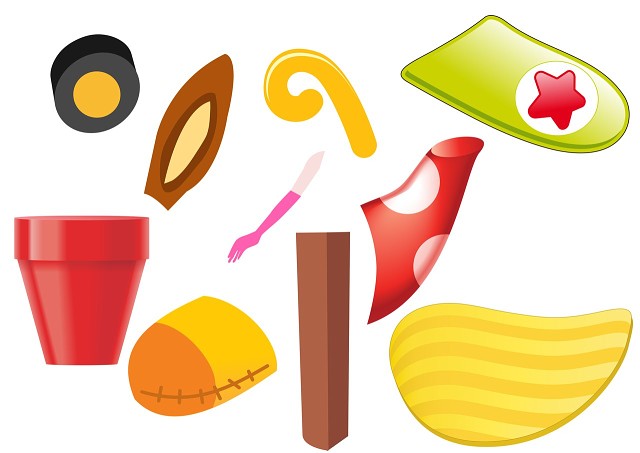 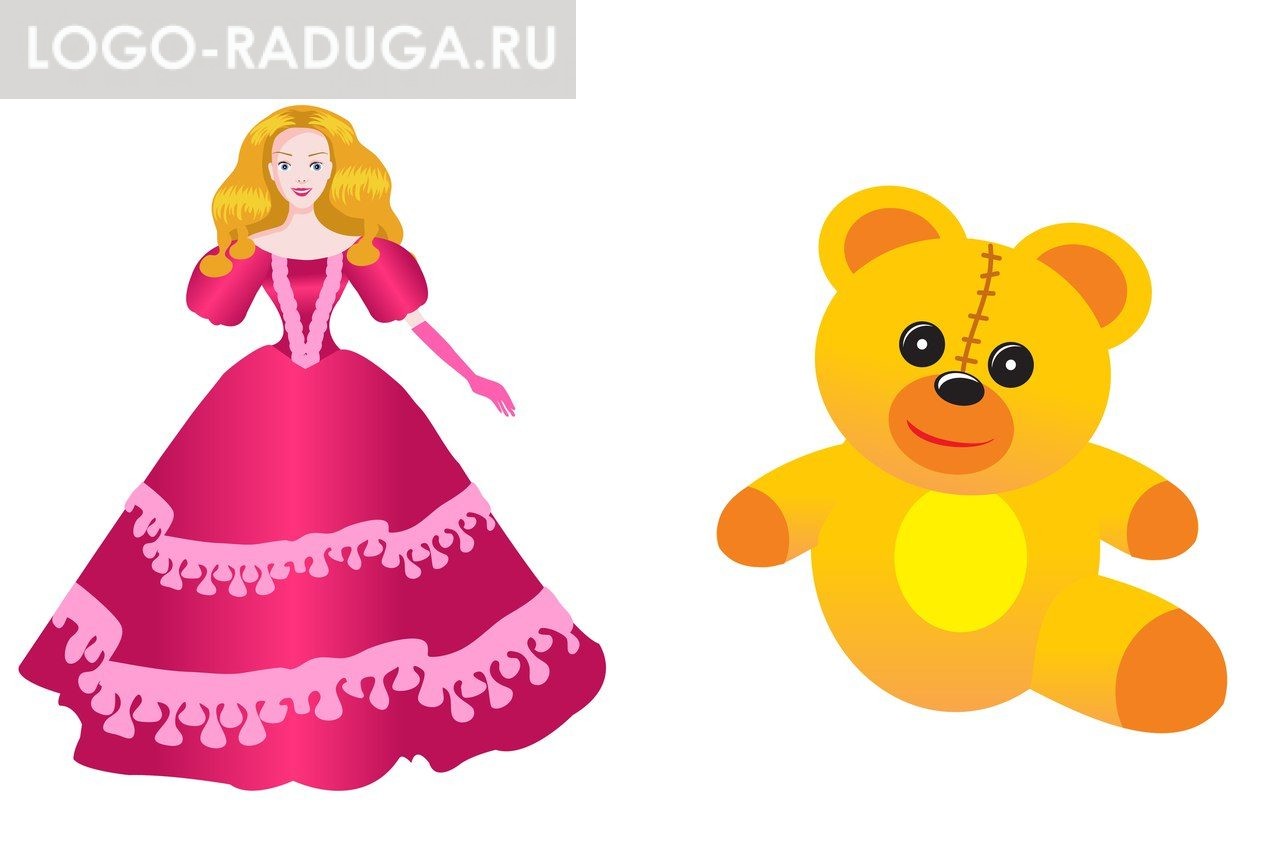 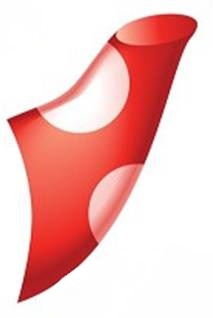 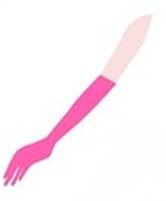 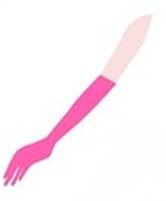 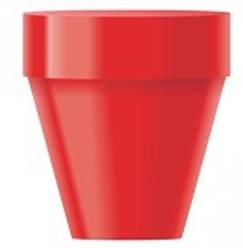 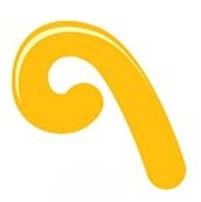 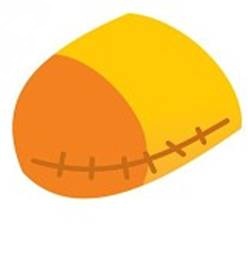 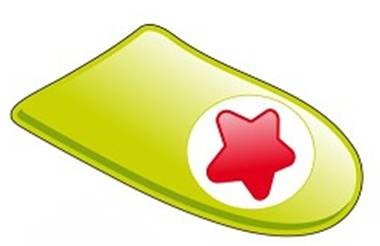 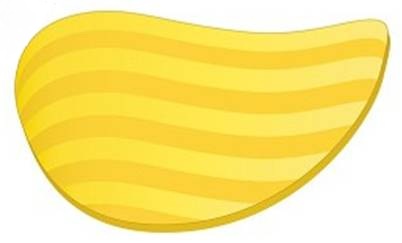 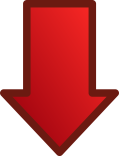 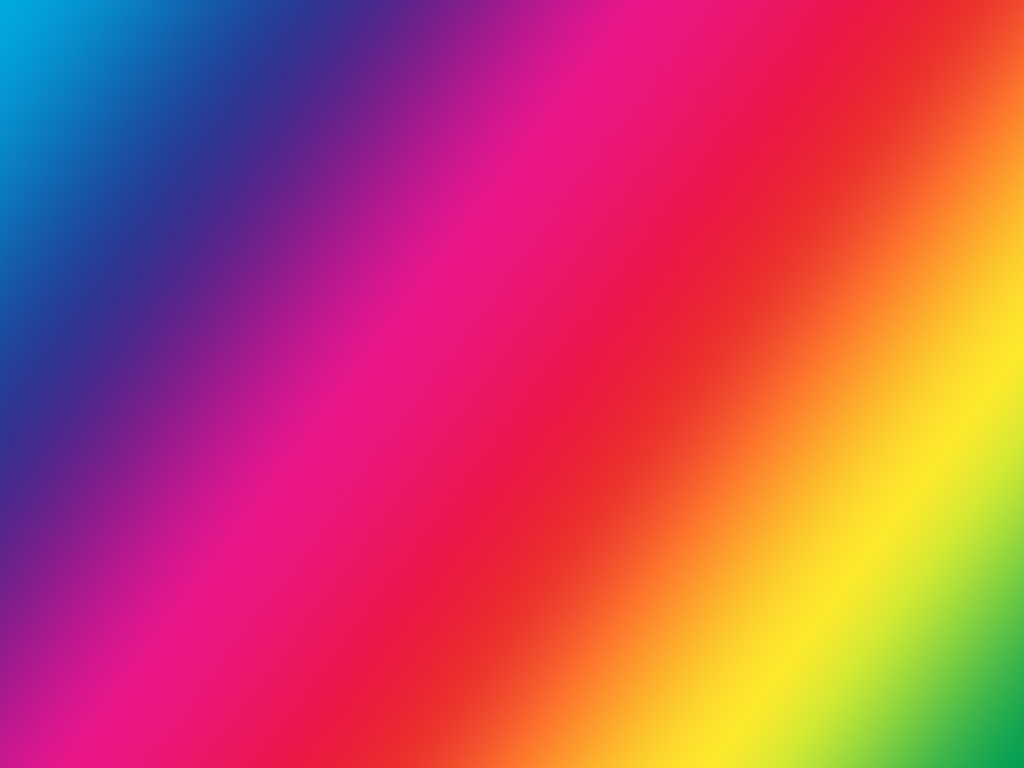 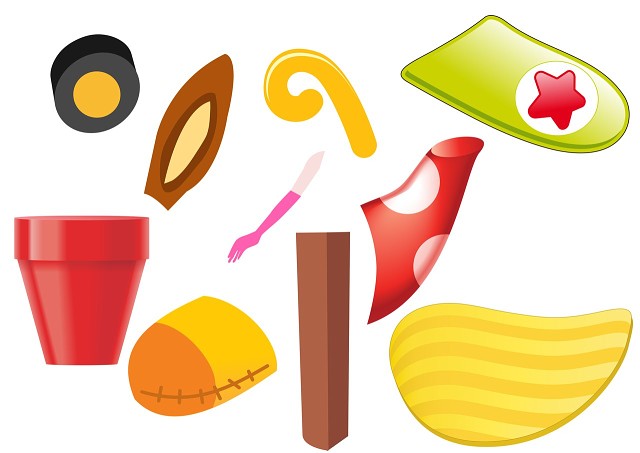 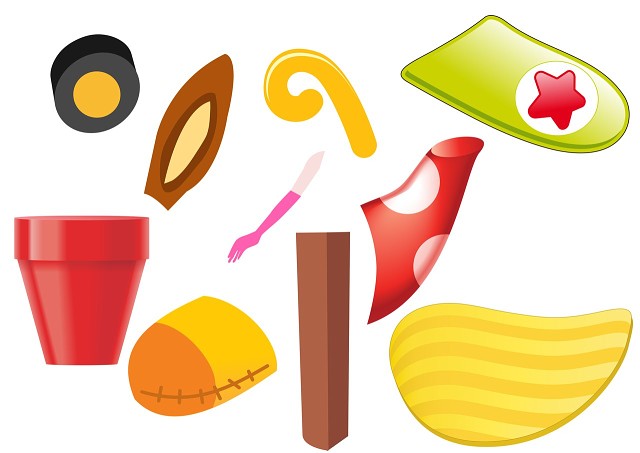 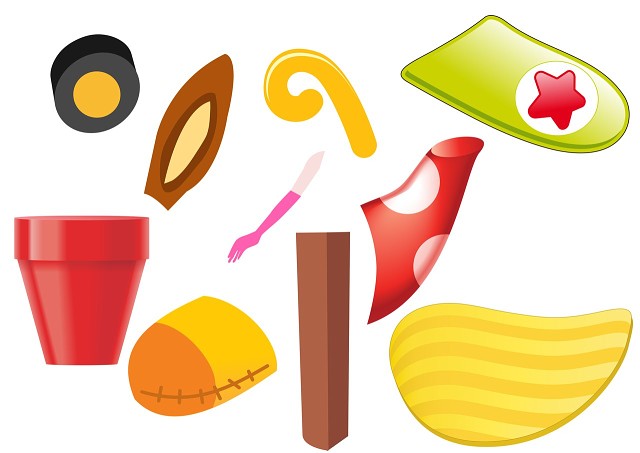 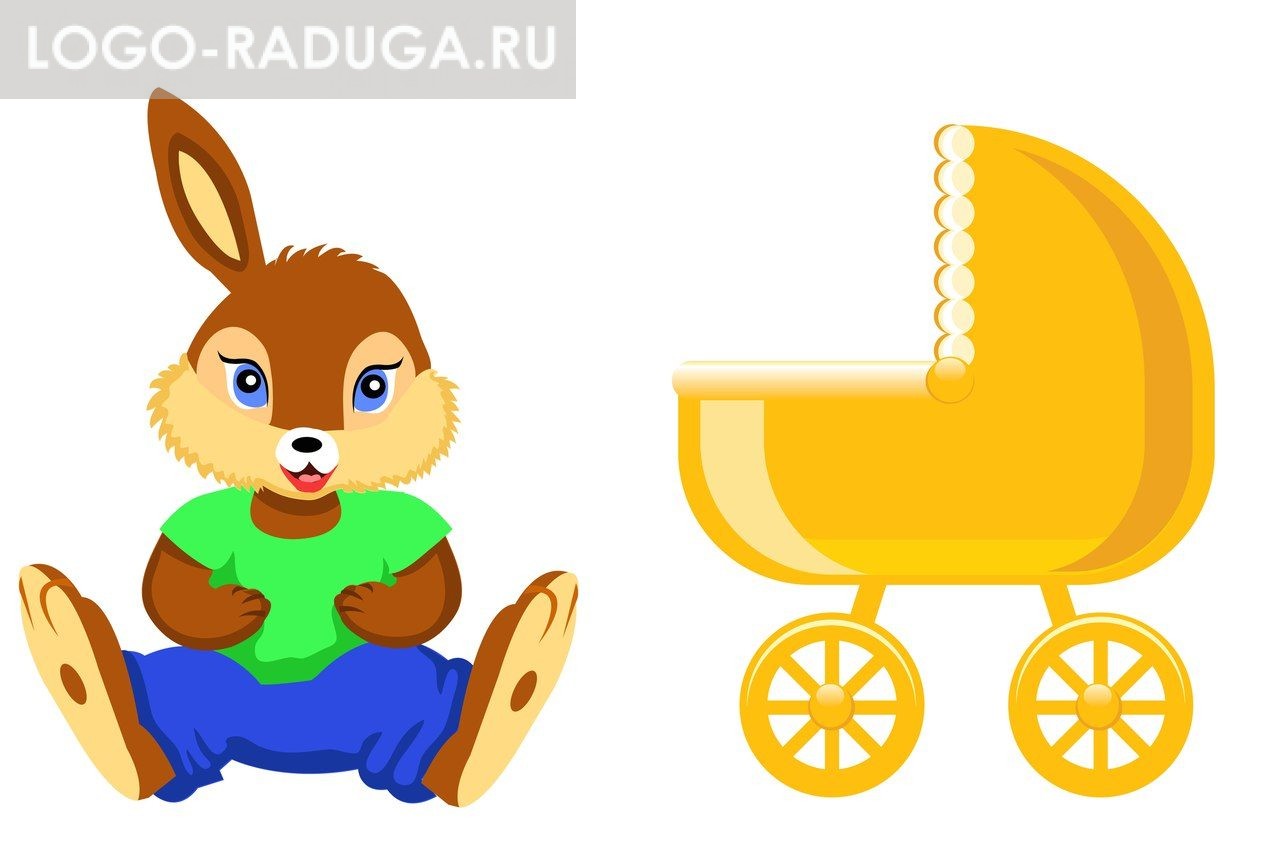 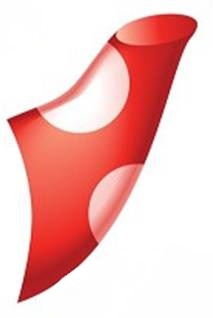 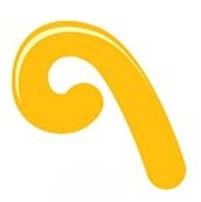 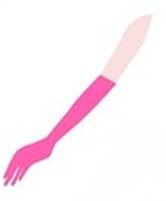 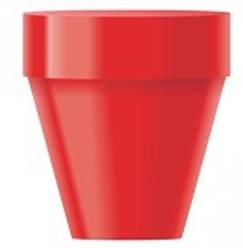 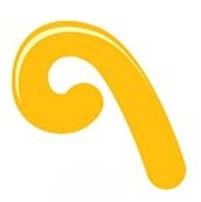 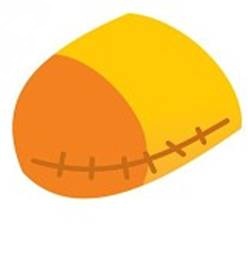 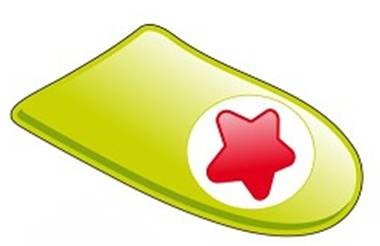 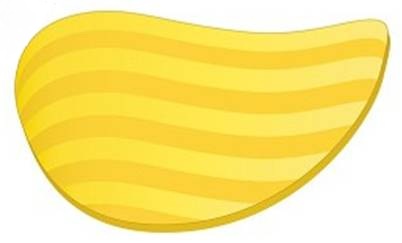 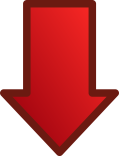 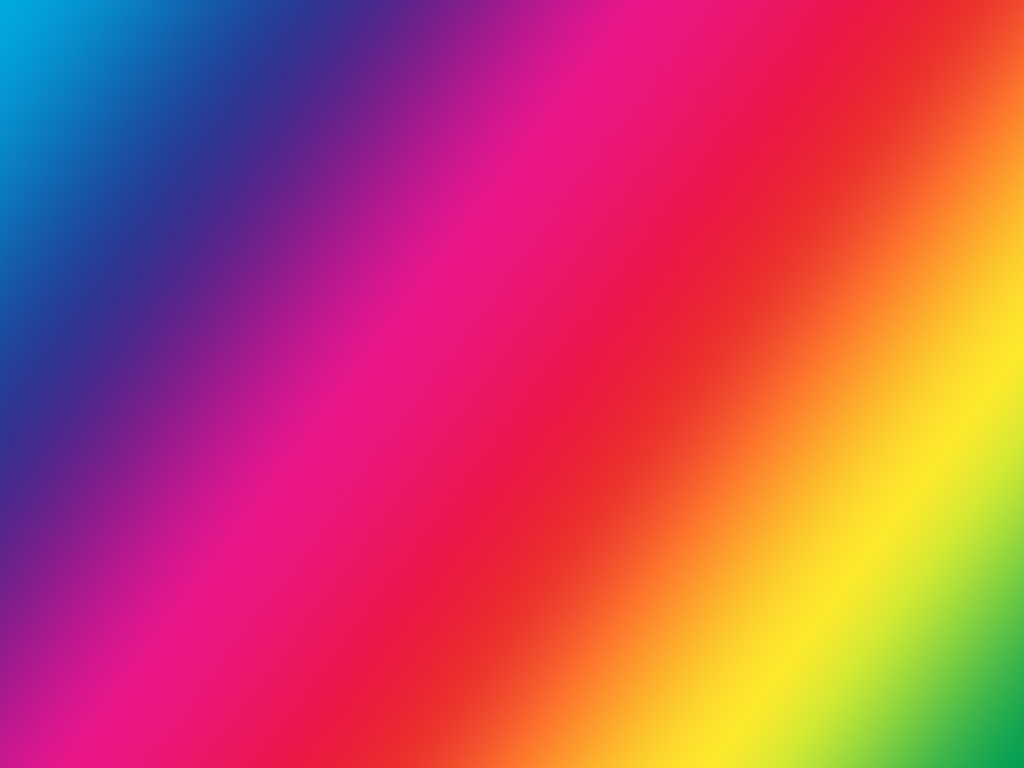 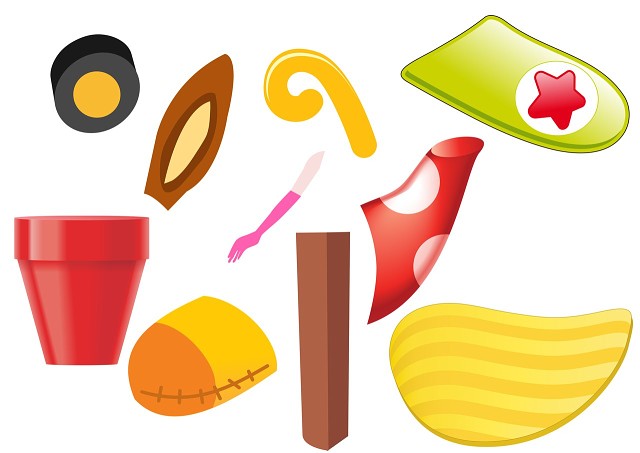 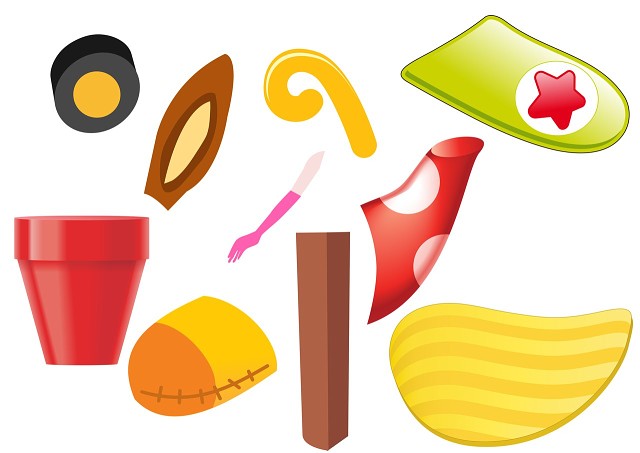 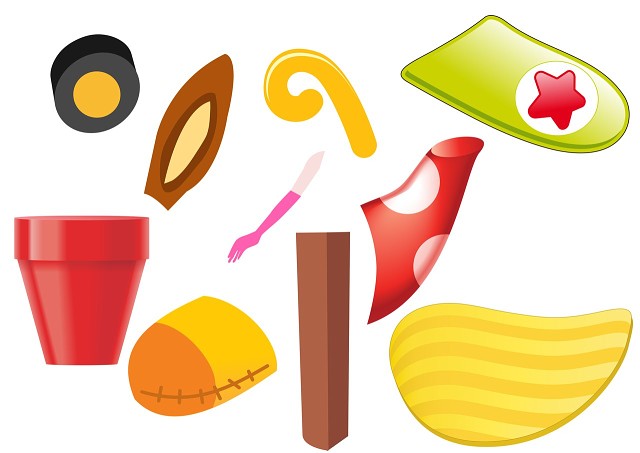 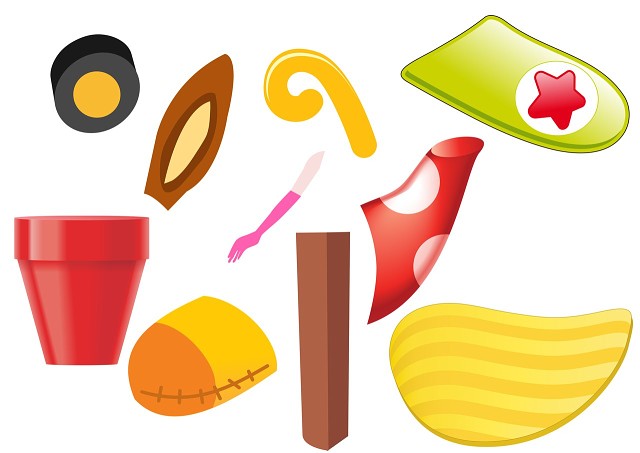 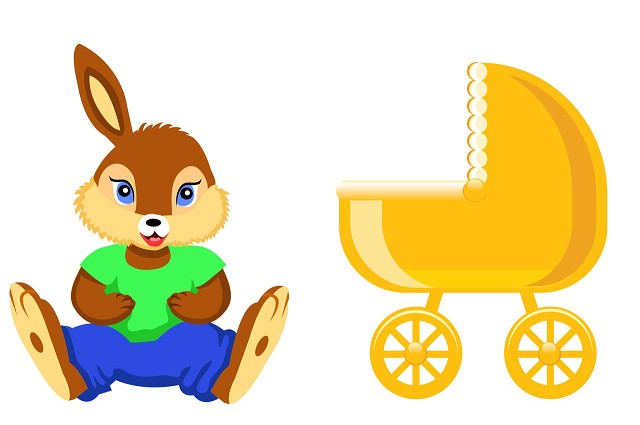 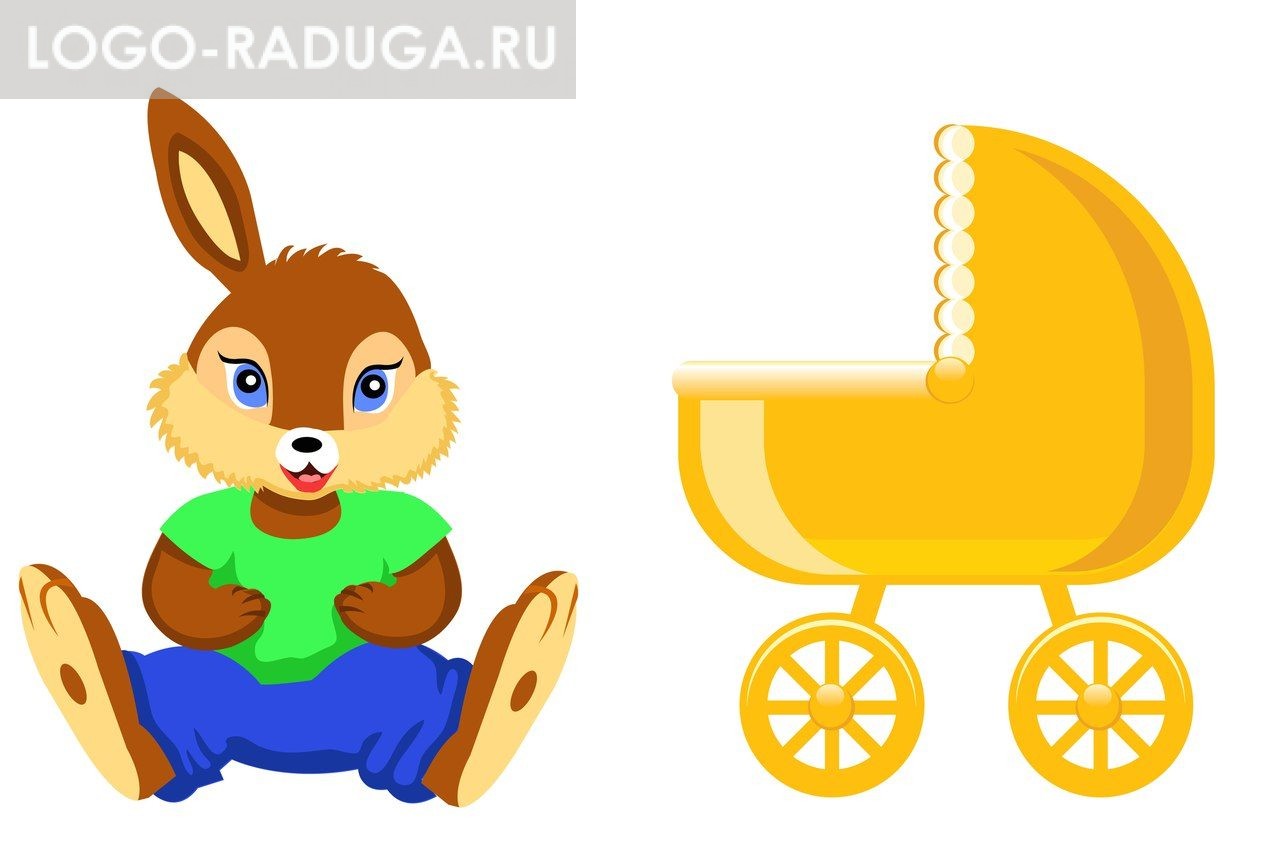 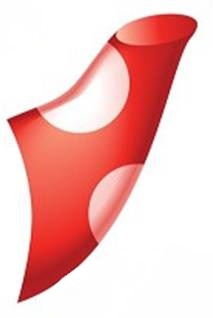 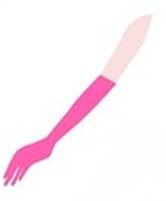 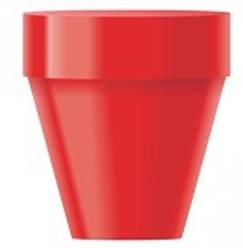 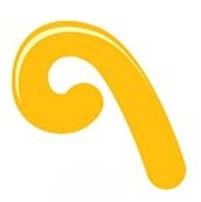 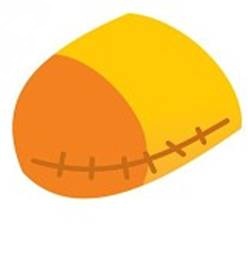 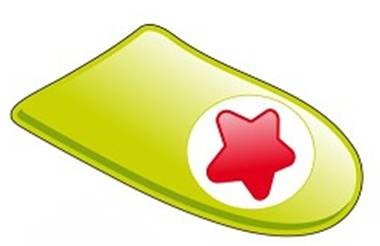 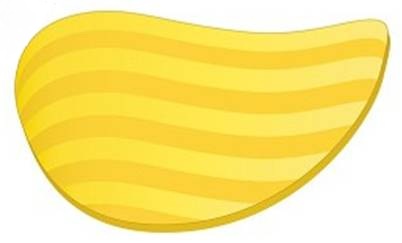 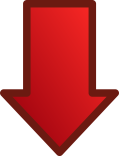 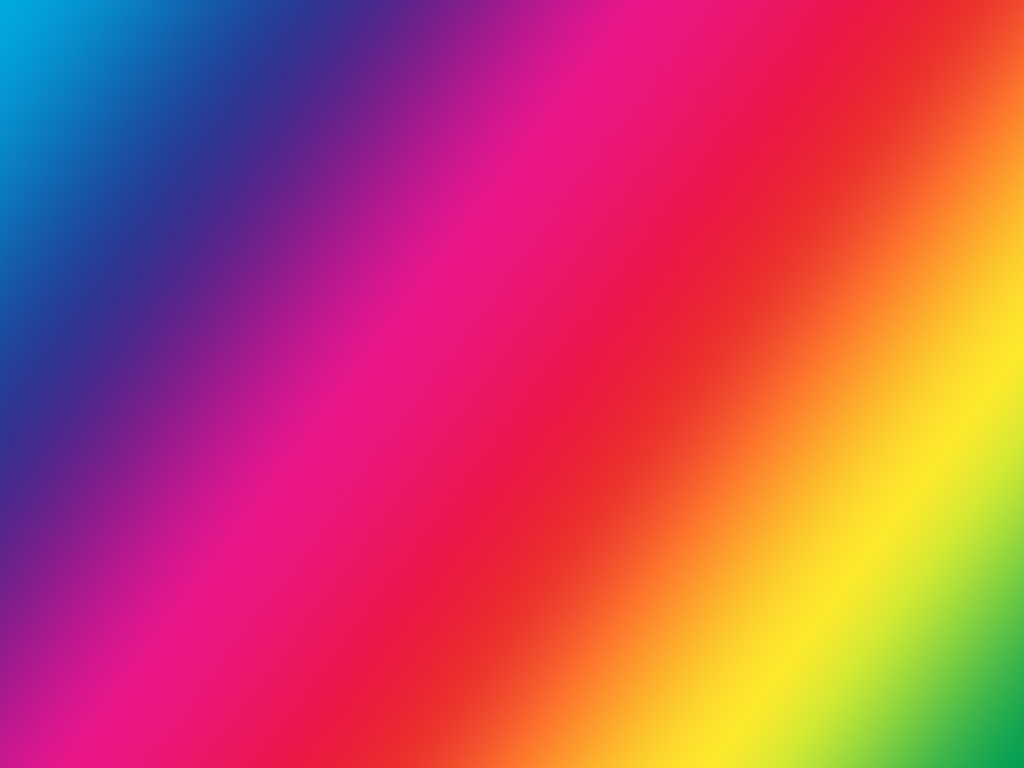 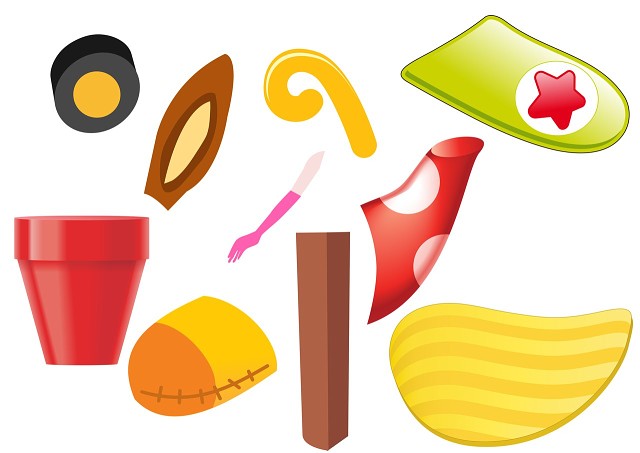 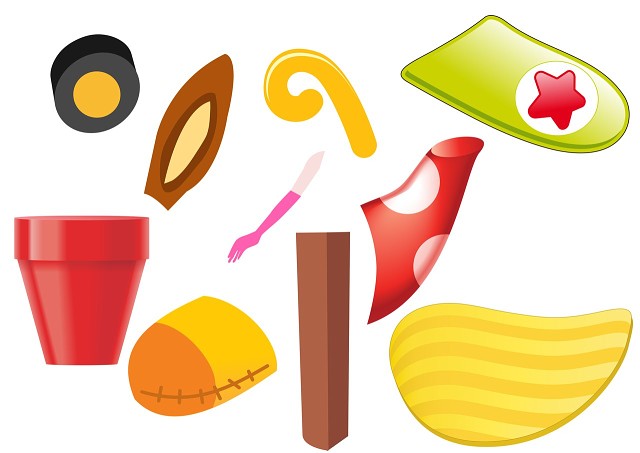 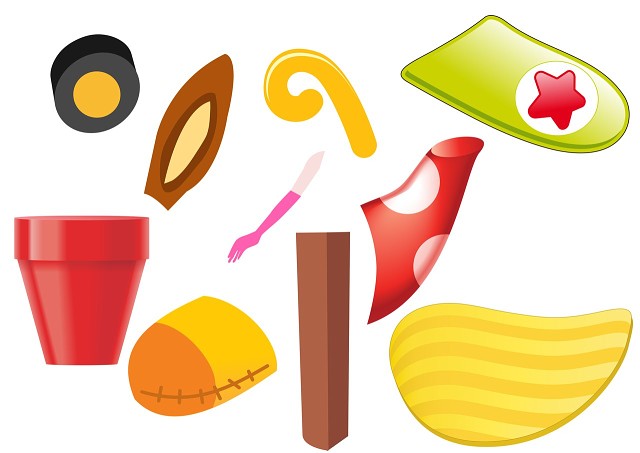 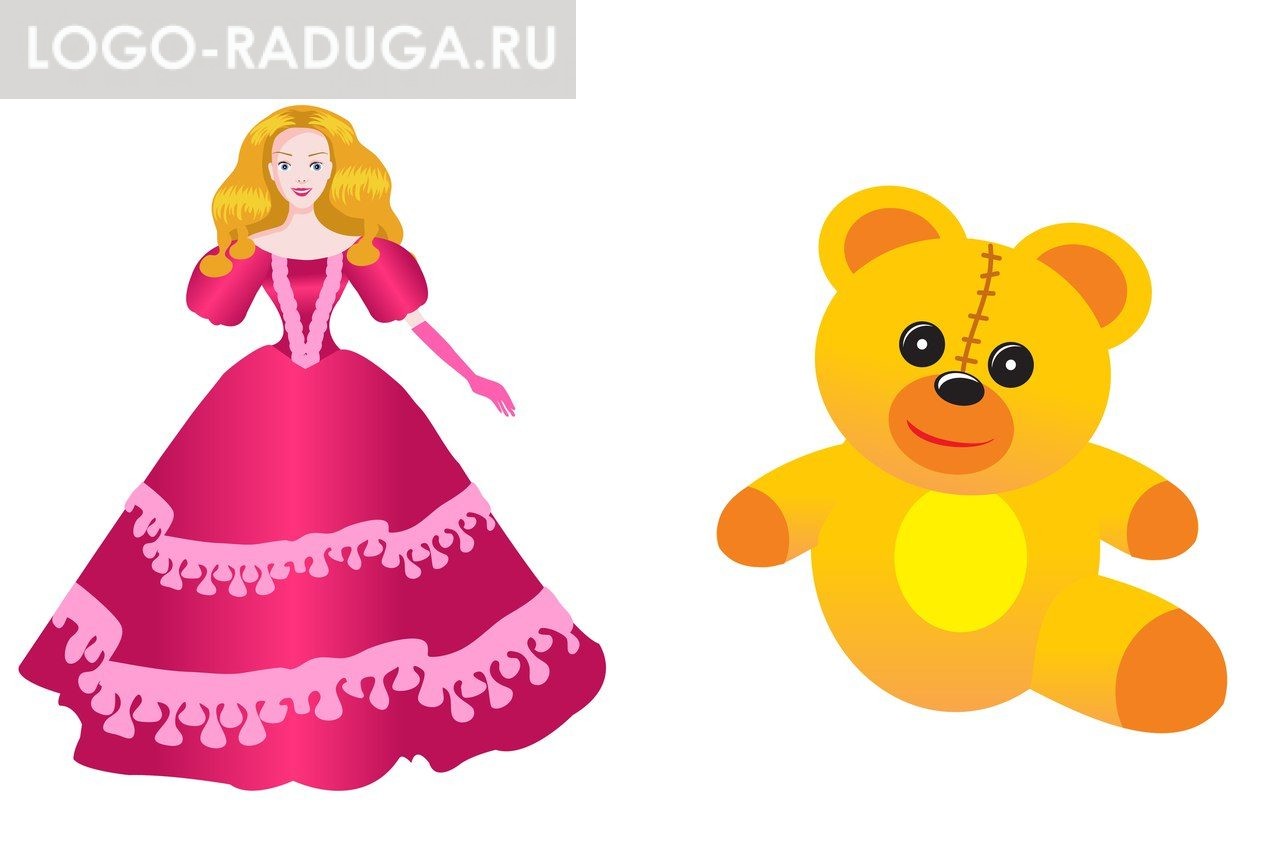 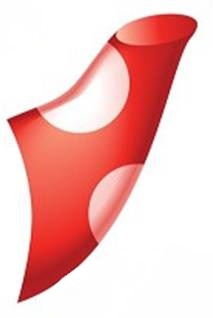 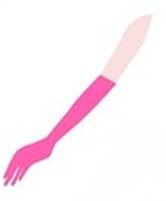 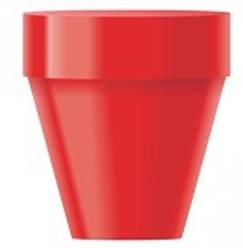 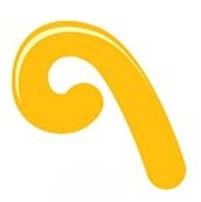 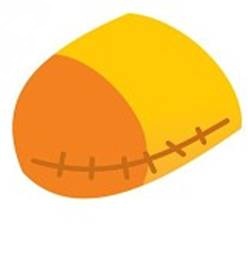 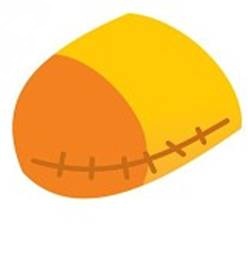 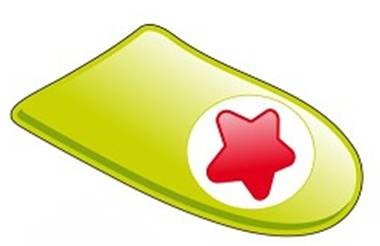 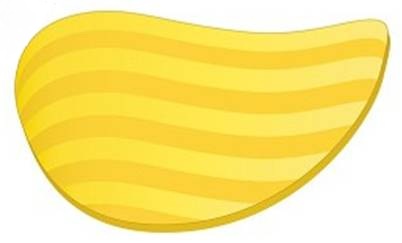 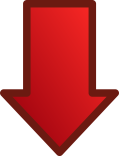 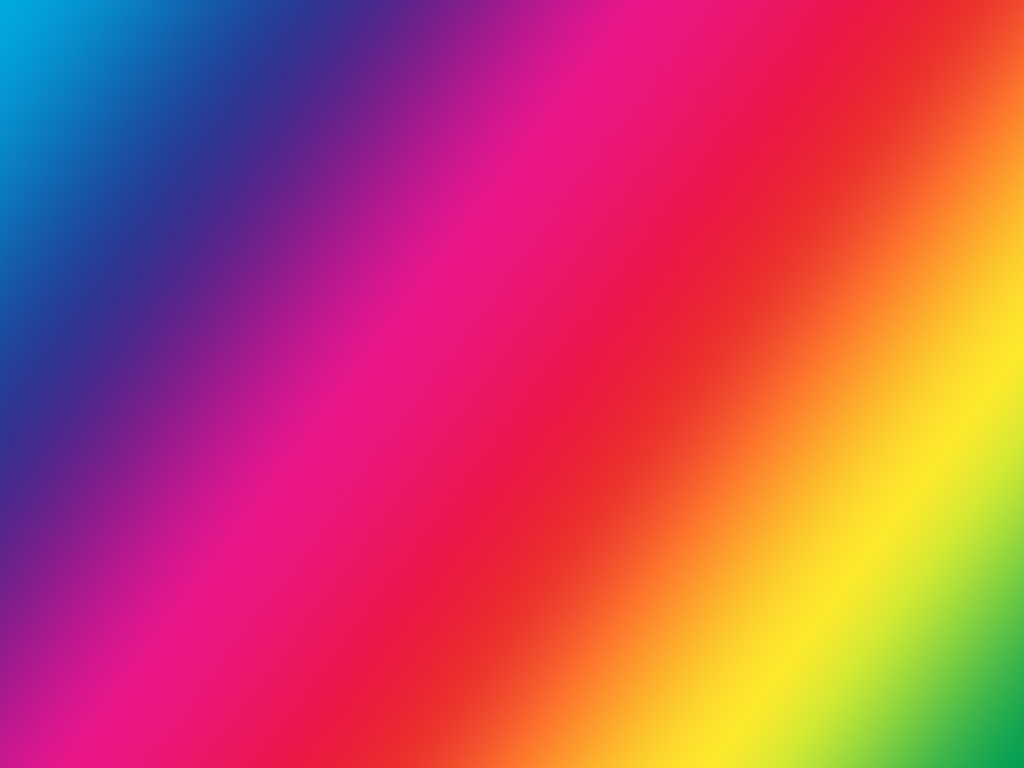 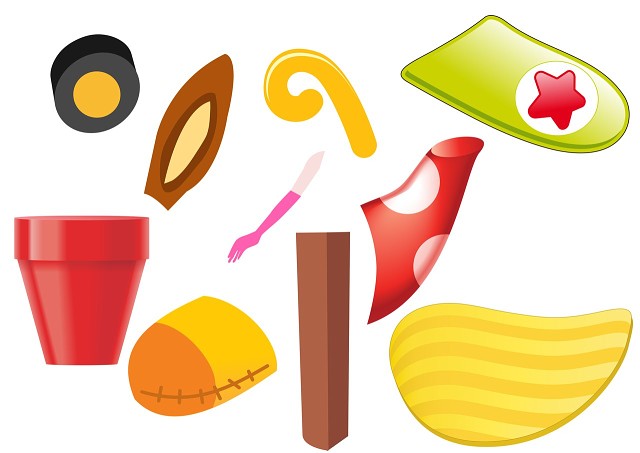 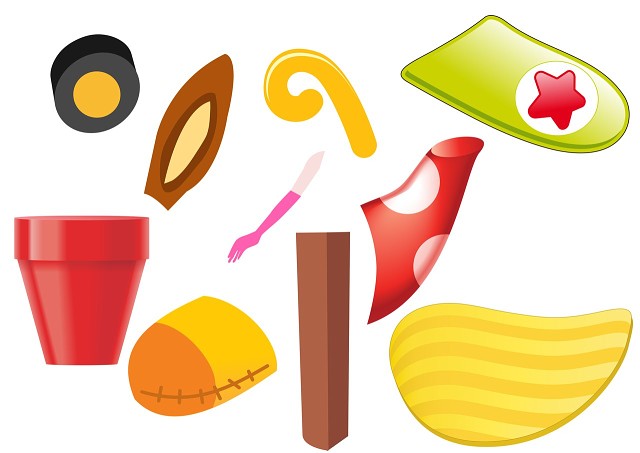 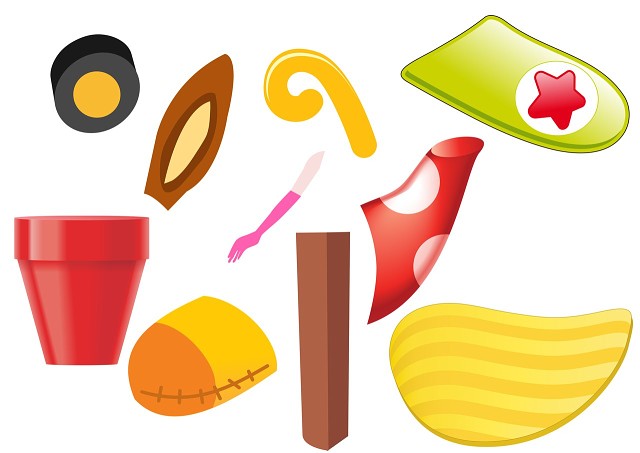 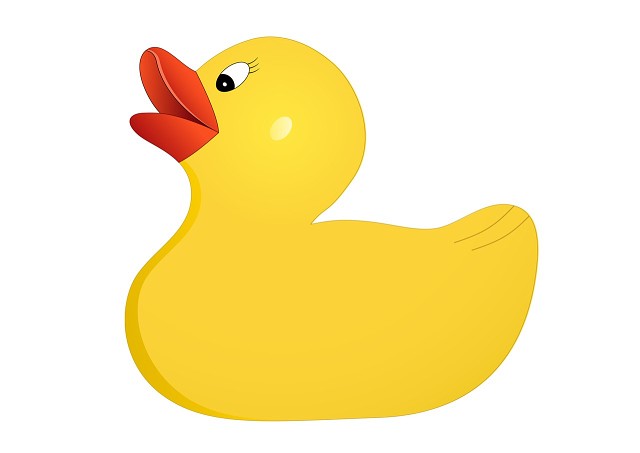 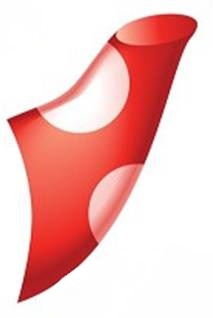 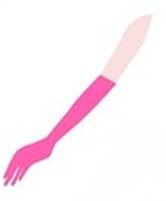 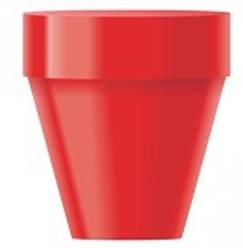 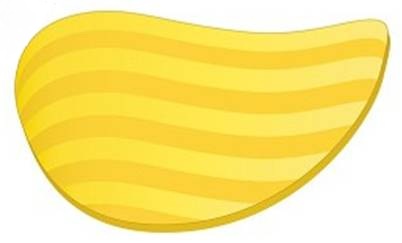 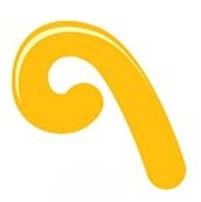 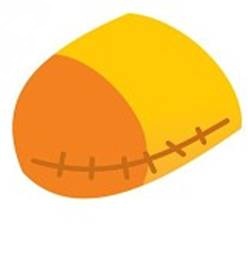 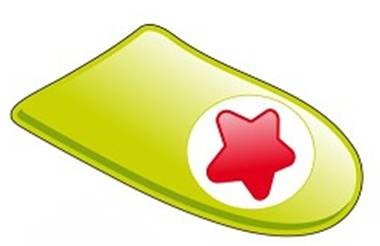 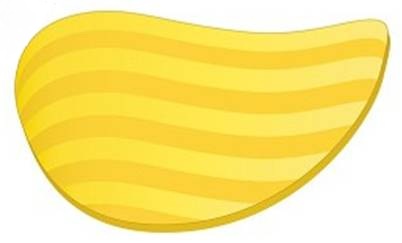 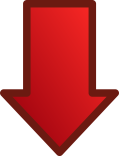 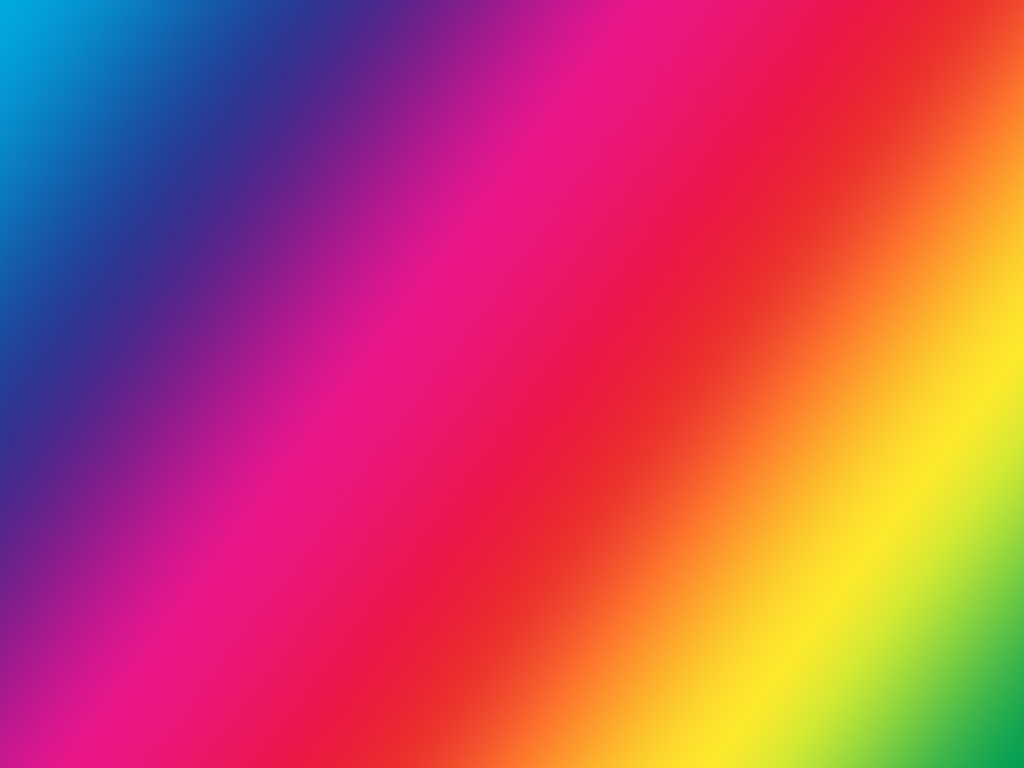 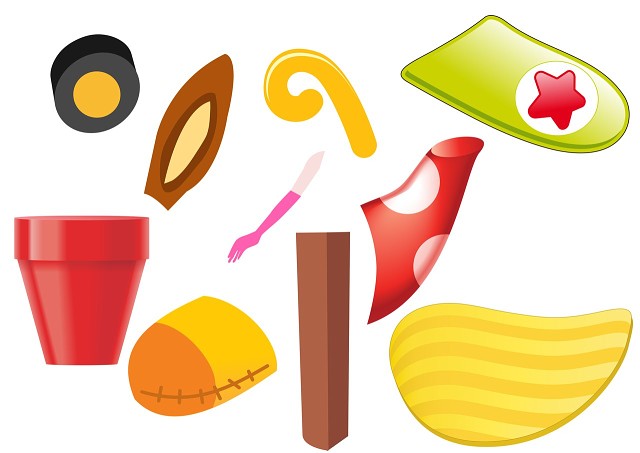 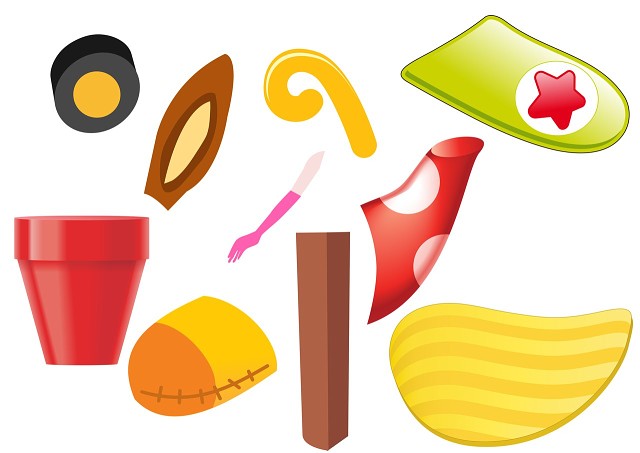 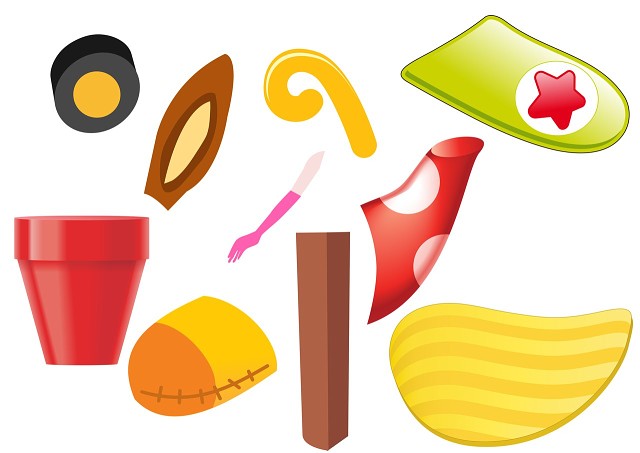 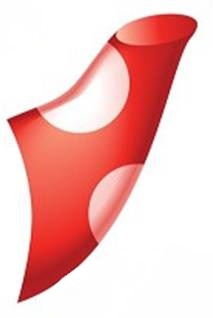 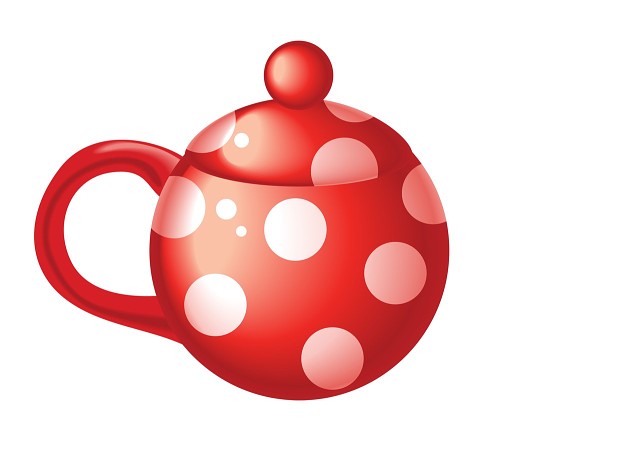 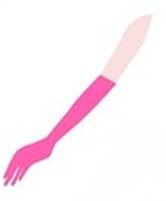 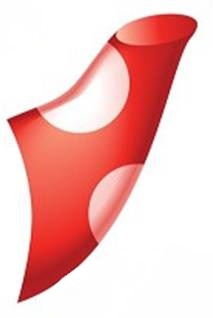 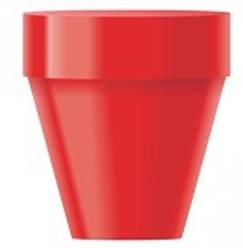 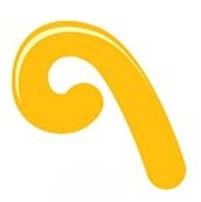 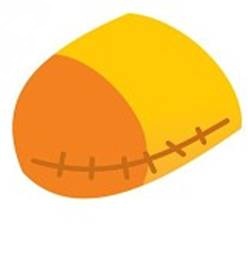 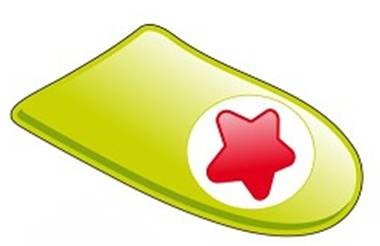 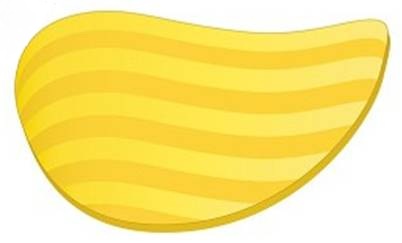 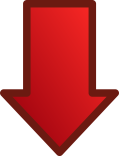 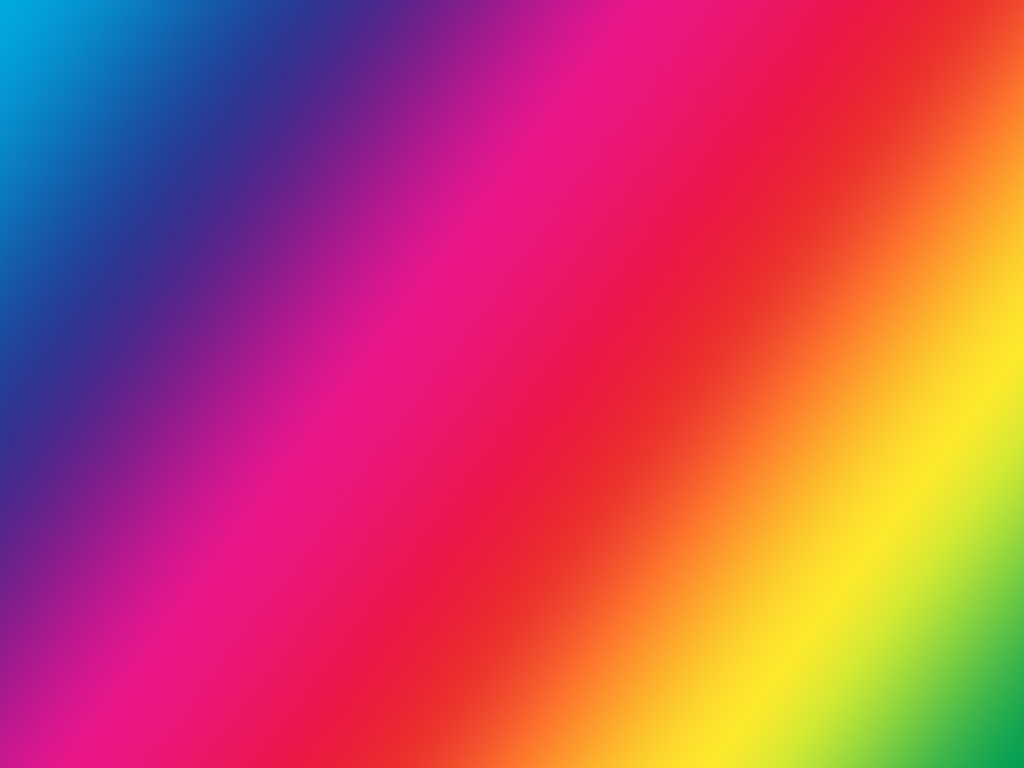 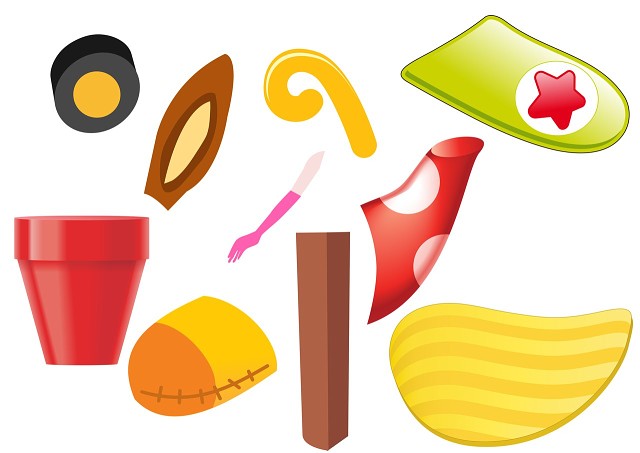 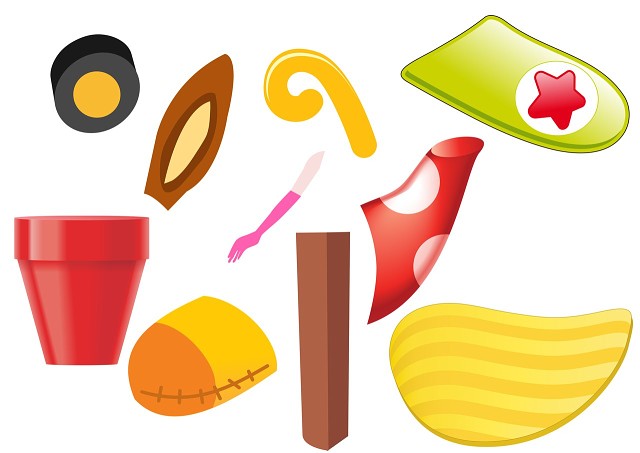 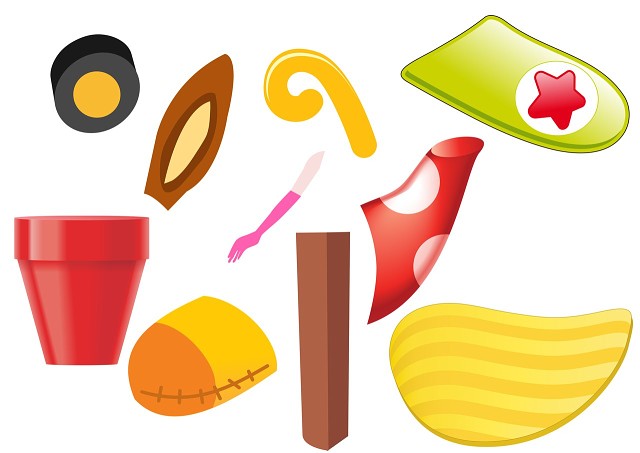 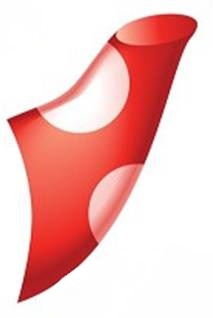 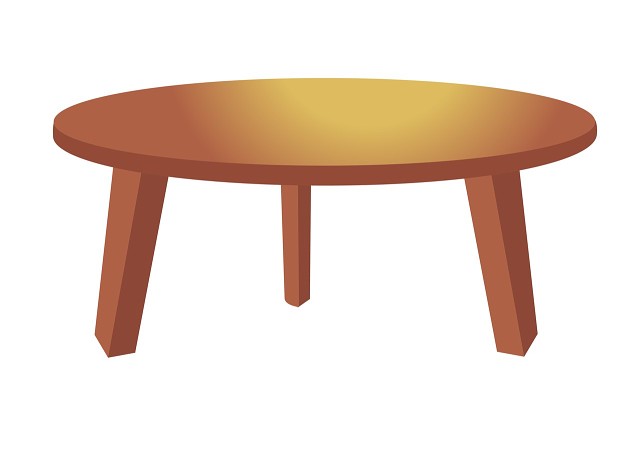 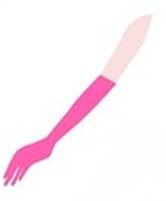 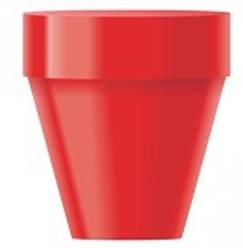 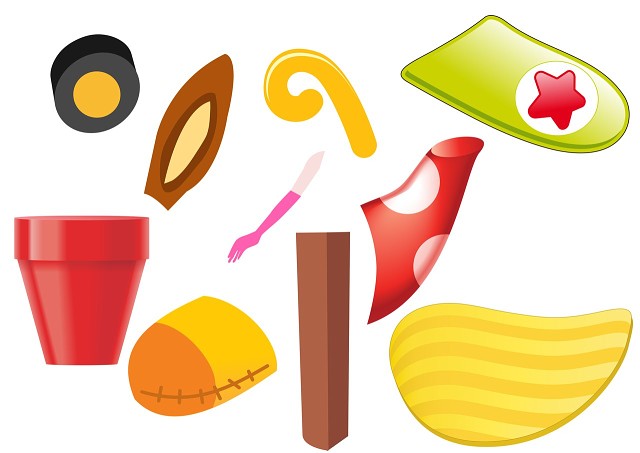 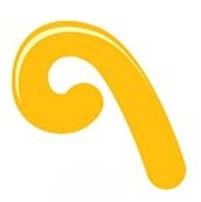 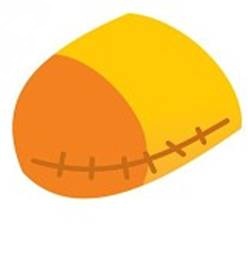 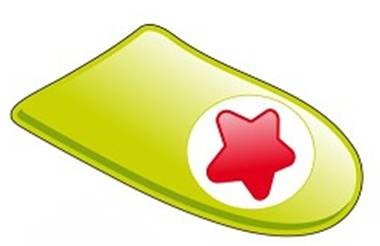 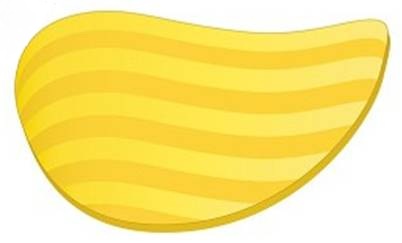 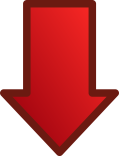 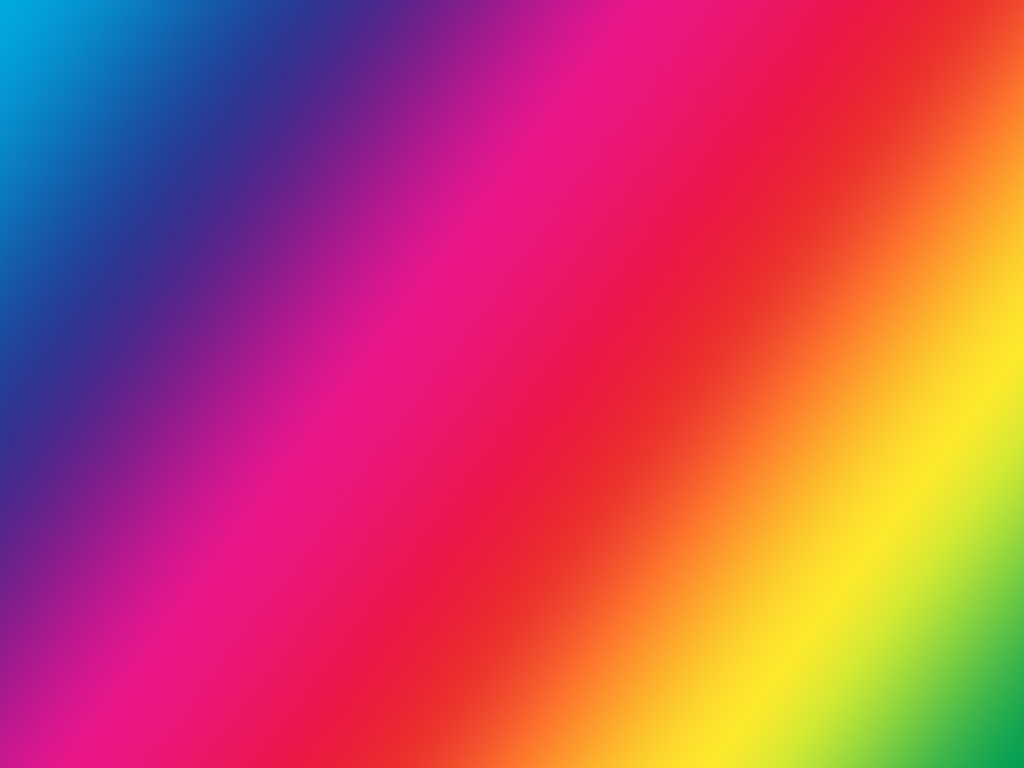 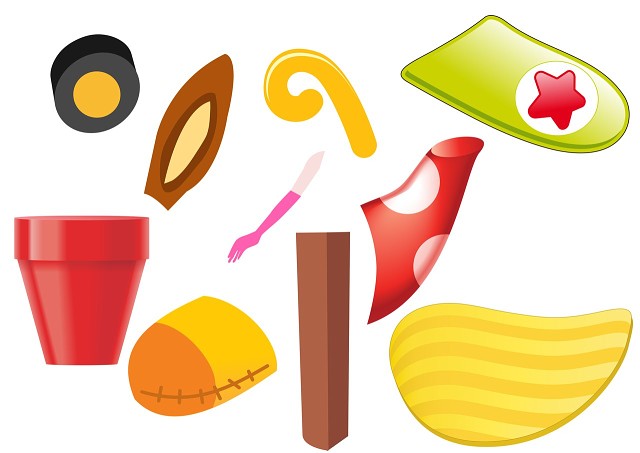 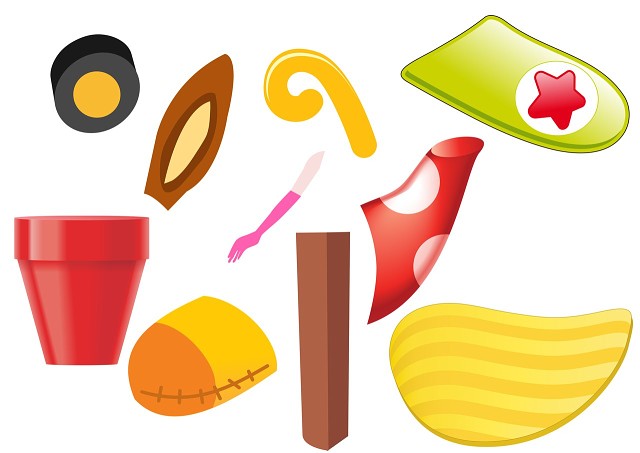 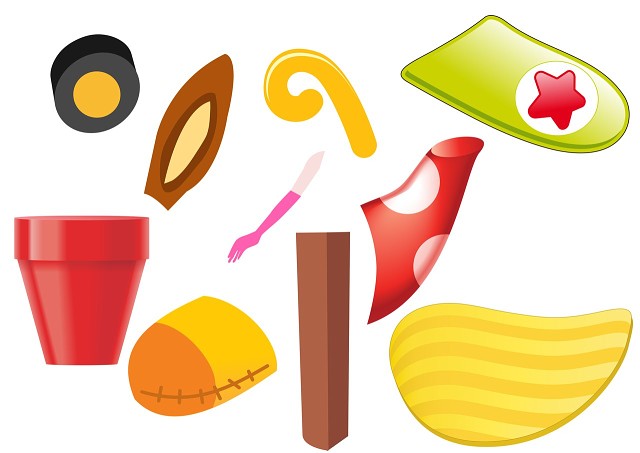 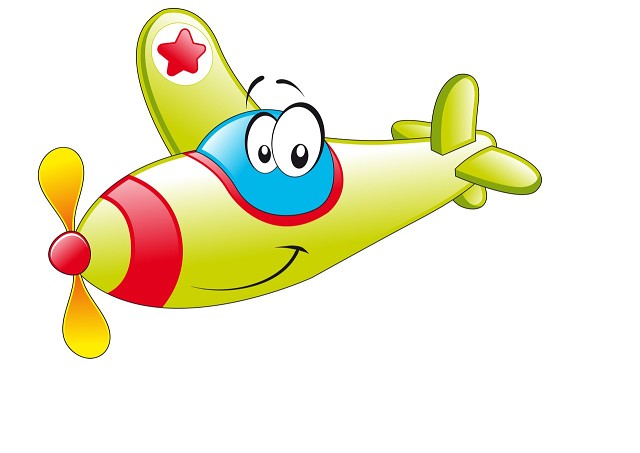 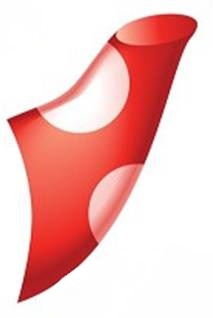 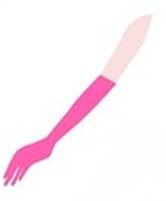 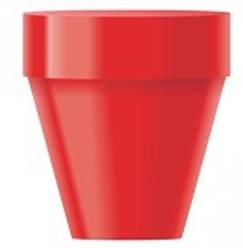 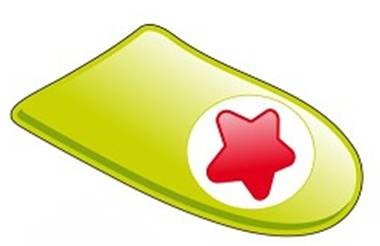 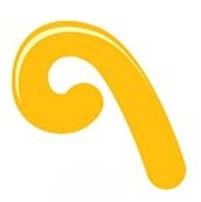 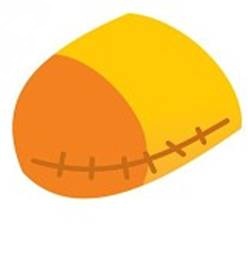 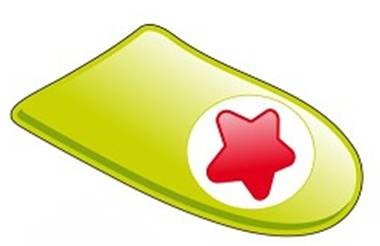 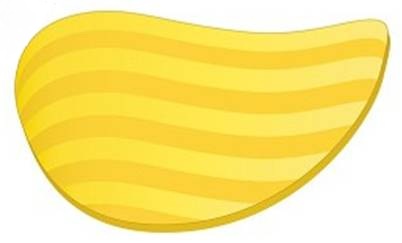 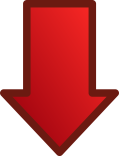 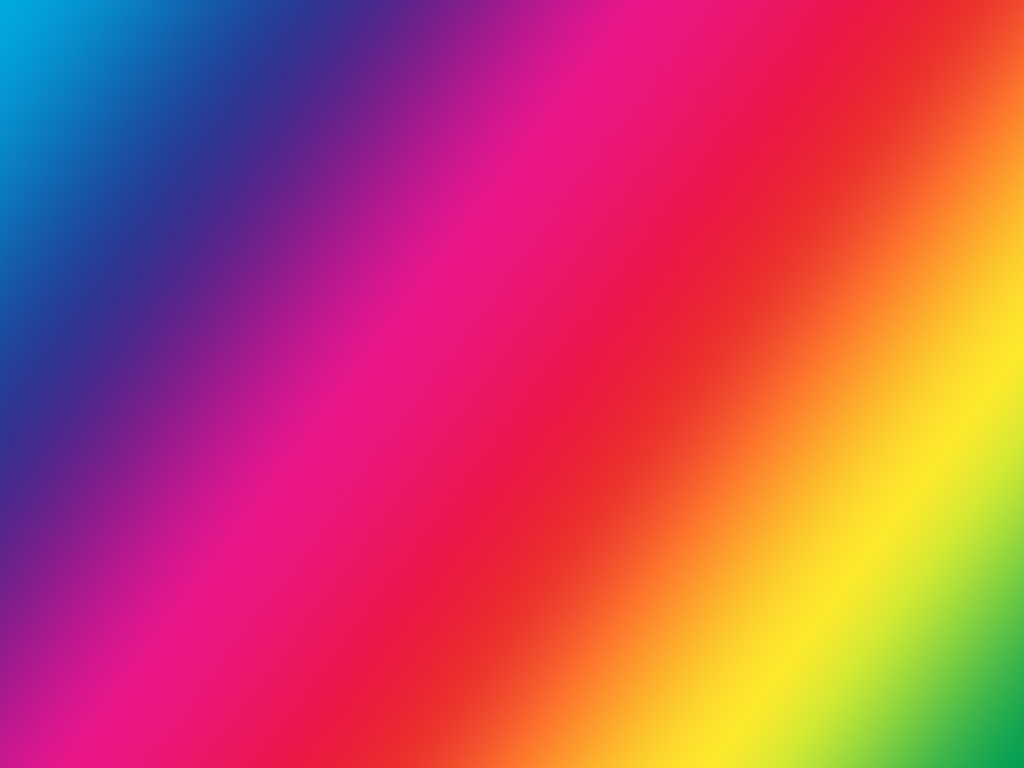 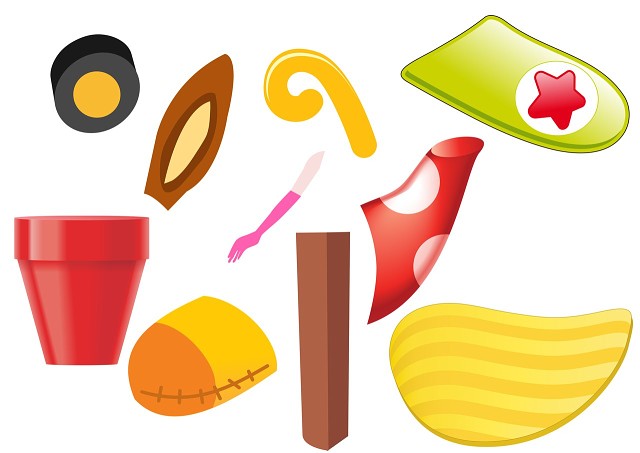 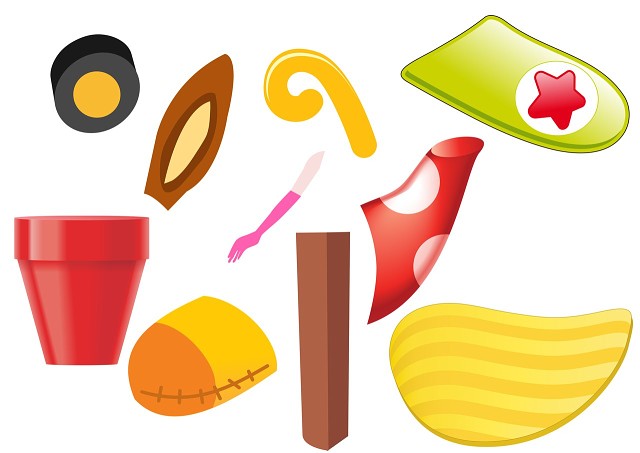 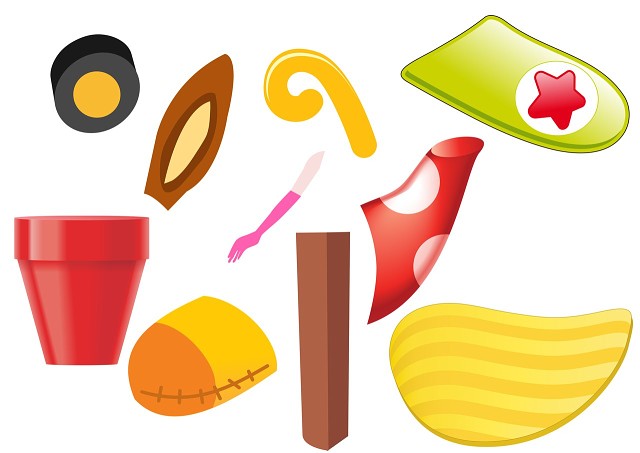 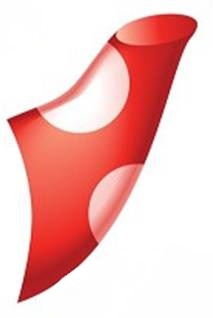 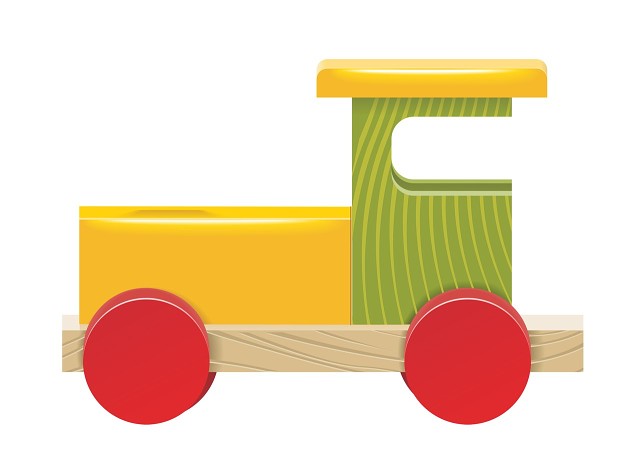 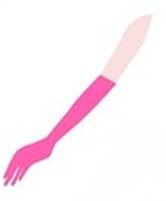 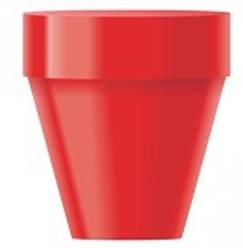 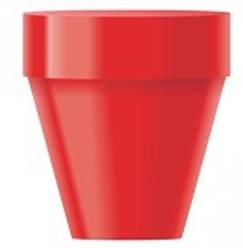 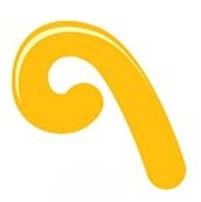 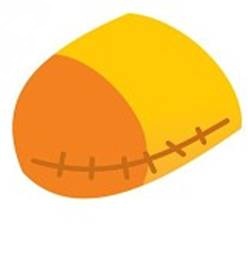 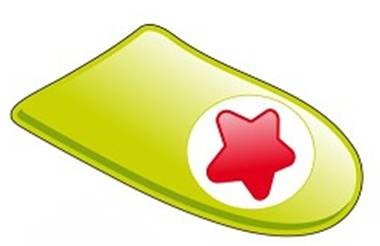 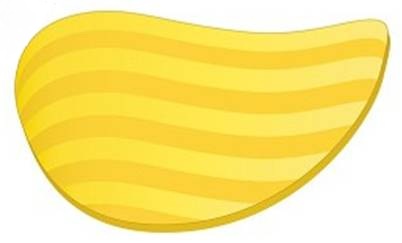 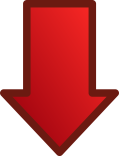 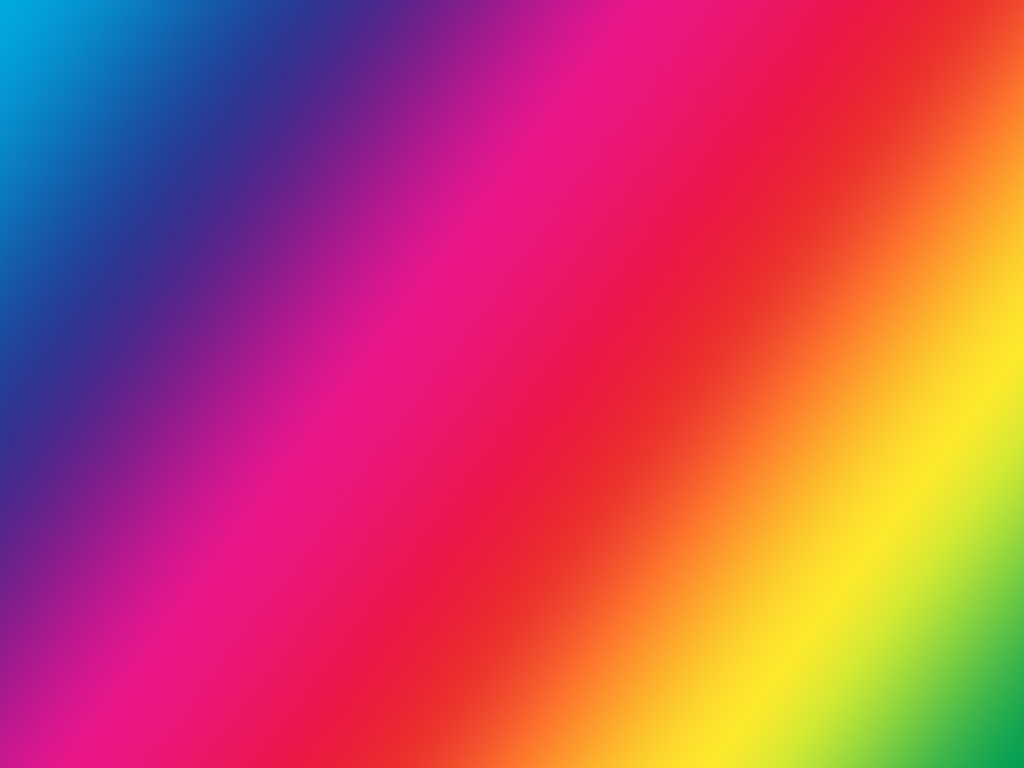 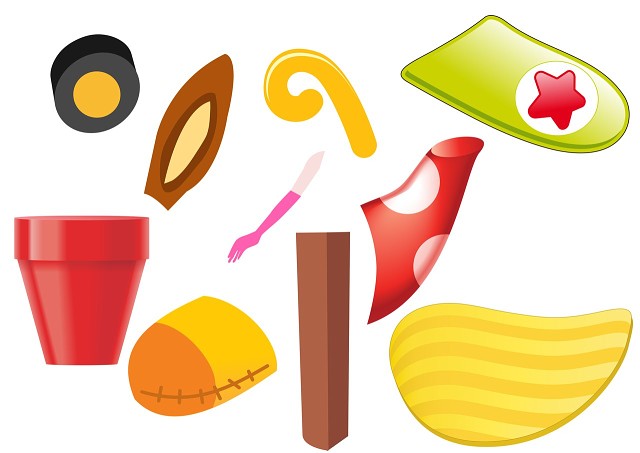 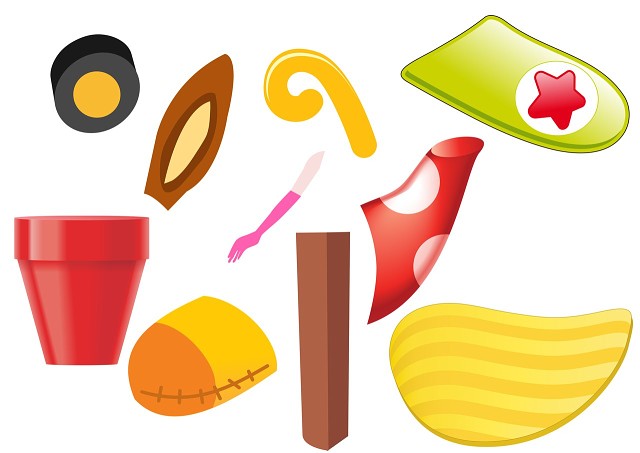 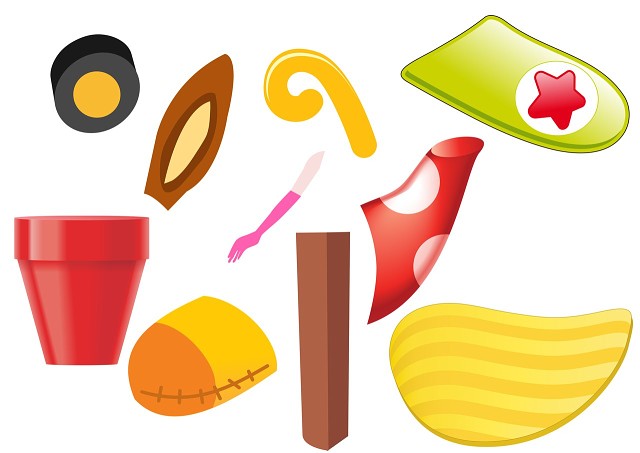 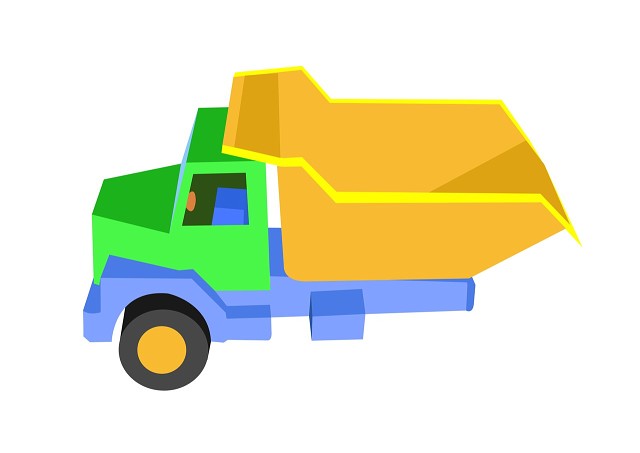 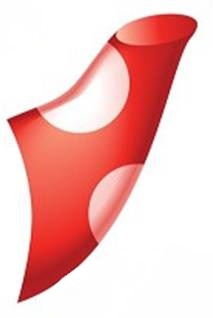 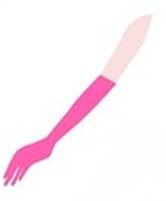 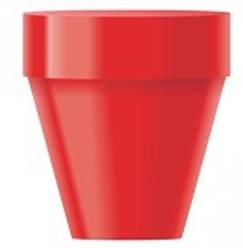 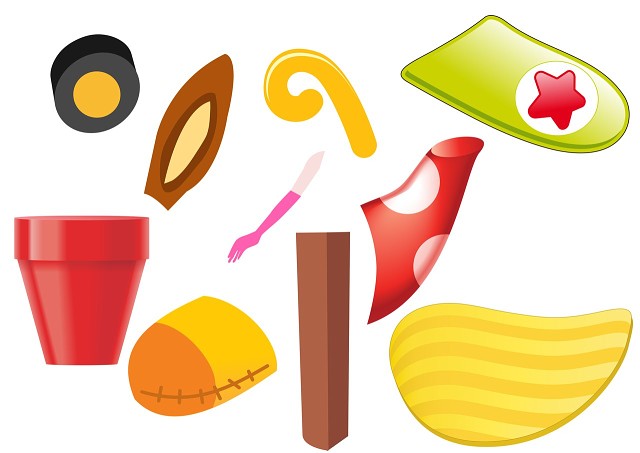 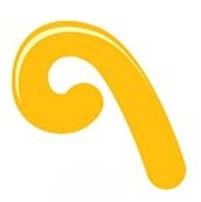 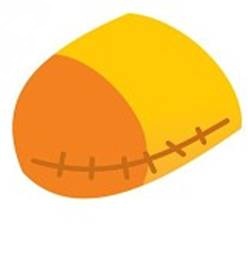 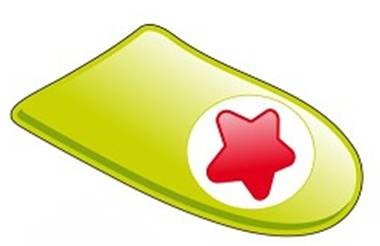 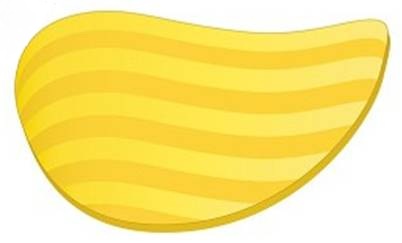 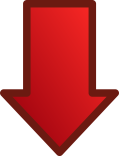 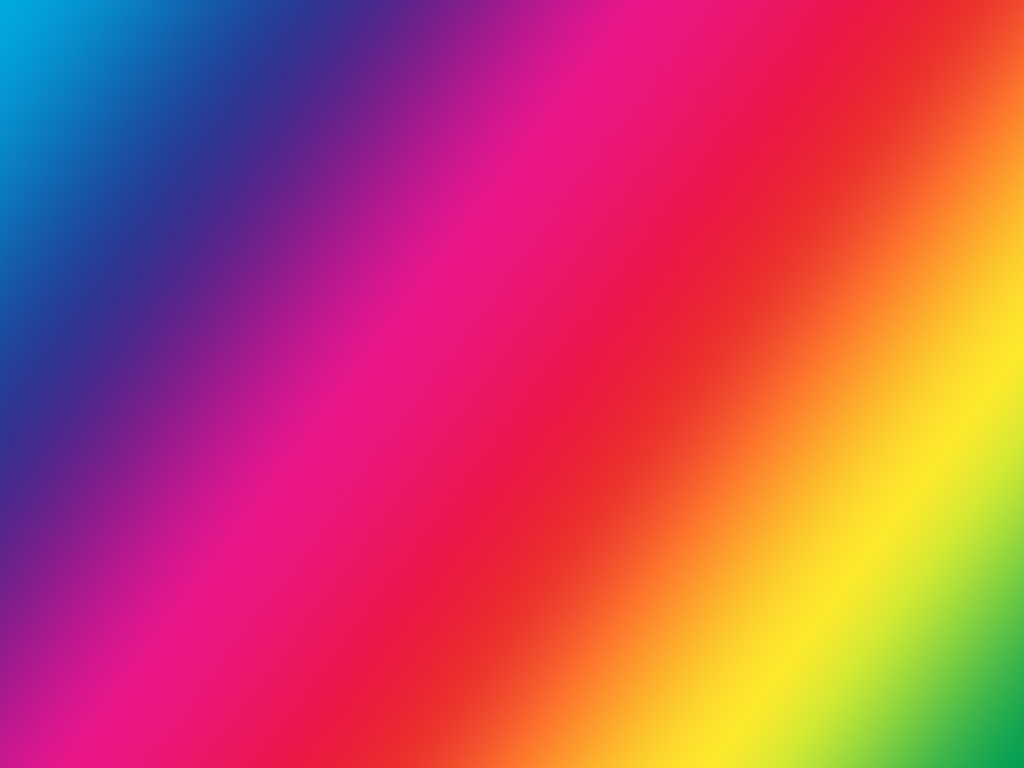 Молодец!
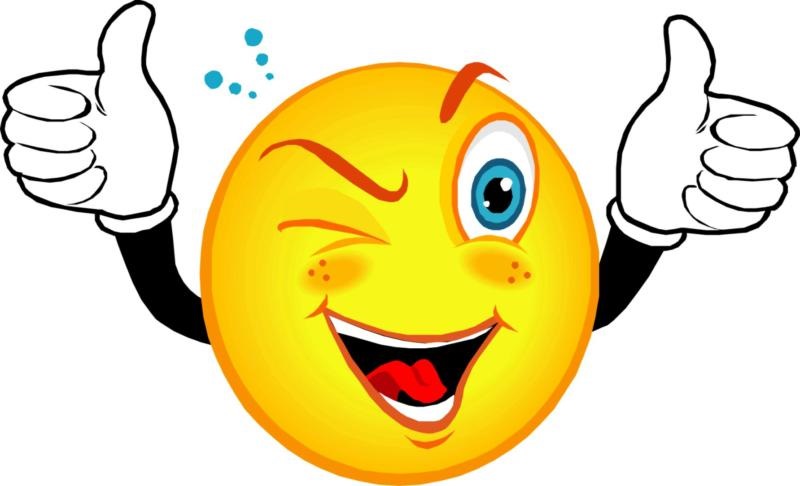 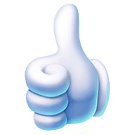 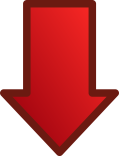 Подготовили игры
Казаринова Г.В., Лушкина С.А., Шишканова Ю.А., Решетнева Т.Г., Садовская С.В., Грак Н.В., Шмакова А.В., Антипина В.В.


МБДОУ г. Иркутска детский сад № 168